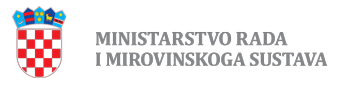 Prijedlog izmjena i dopuna Zakona o zaštiti na radu (ZZR)


Jere Gašperov, dipl.ing. 
voditelj Službe za zaštitu na radu
Ciljevi izmjena i dopuna ZZR-a
Provedba Akcijskog plana Vlade RH za administrativno rasterećenje gospodarstva, po pitanjima:  

Smanjenja učestalosti održavanja sjednica Odbora zaštite na radu,
Smanjenja broja osposobljenih radnika za pružanje prve pomoći na radu u odnosu na ukupan broj radnika kod poslodavca,
Jasnije utvrđivanje obveza u vezi s prijavljivanjem ozljeda na mjestu radu, budući da je neispunjenje obveze sankcionirano kao prekršaj,
Redukcija obveza po pitanju posjedovanja dokumentacije iz zaštite na radu na privremenom gradilištu u odnosu na rok trajanja radova
 
Dorada pojedinih odredbi ZZR-a radi veće transparentnosti u provedbi i ispravak uočenih nesukladnosti u ZZR-u

Usklađivanje pojedinih odredbi ZZR-a s drugim propisima (Zakonu o radu i Zakonu o ograničavanju uporabe duhanskih i drugih proizvoda – vezano uz zaštitu nepušača)
Obrtnici i samozaposlene osobe
Čl. 4.

Predlaže se da se obveze iz ZZR-a ne odnose se na obrtnika koji obrt obavlja sam kao niti na poslodavca kojeg zastupa jedna fizička osoba koja je ujedno i jedini radnik kod poslodavca, osim kada za njih obavljaju određene aktivnosti osobe na radu (volonteri, naučnici, učenici na praksi i sl.) te osim kada one zajedno s drugom osobom ili više drugih osoba obavljaju radove na istom mjestu rada , što proizlazi iz zahtjeva Direktive 92/57/EEZ – sigurnost i zaštita zdravlja na privremenim gradilištima.

Prijedlog je na tragu prethodno iznesenih mišljenja MRMS i na tragu rasterećenja samozaposlenih osoba.
Provedba zaštite na radu pri obavljanju pojedinih specifičnih poslova
Čl. 4. st. 2. 

Redefinira se aktualna odredba koja govori da se odredbe ZZR-a ne primjenjuju pri obavljanju pojedinih specifičnih poslova, zbog njihovih posebnosti i neizbježne proturječnosti s primjenom općih načela prevencije, kao što su pojedini poslovi Oružanih snaga Republike Hrvatske,  policije,  zaštite i spašavanja,  zaštite osoba i imovine,  vatrogasaca i pirotehničara te drugi

Sadašnja odredba nedovoljno ukazuje da se ZZR odnosi na sve poslove i na sve djelatnosti na odgovarajući način (što često izaziva zabunu), pa se predlaže izričaj da se zaštita na radu kod tih specifičnih poslova uređuje posebnim propisima, tako da glasi: 


Pri obavljanju pojedinih specifičnih poslova kod kojih se zbog njihovih posebnosti i neizbježne proturječnosti s ovim Zakonom ne mogu u cijelosti primijeniti opća načela prevencije, kao pri pojedinim poslovima Oružanih snaga Republike Hrvatske,  policije,  zaštite i spašavanja,  zaštite osoba i imovine,  vatrogasaca i pirotehničara te drugim specifičnim poslovima, zaštita na radu uređuju se posebnim propisima.
Sastav i broj članova Nacionalnog vijeća (NV) za zaštitu na radu
Čl. 6.  

Predlaže se proširenje sa sadašnjih 7 članova na 9 članova NV, na način da 2 nova člana predlaže ministar zdravstva, kako bi u sastavu članova NV bio zastupljen i segment „zdravlja” koji za sada nije zastupljen.

- Koncenzus socijalnih partnera i javnih ustanova na području ZNR o potrebi proširenja broja članova NV

Postojeća odredba utvrđuje predlagatelje članova NV (uz ravnatelja ZUZNR) a ne njihov konkretni sastav, pa i prijedlog dopune utvrđuje ministra zdravstva kao predlagatelja
Sudjelovanje radnika i njihovih predstavnika u izradi procjene rizika
Čl. 18. st. 5. i čl. 98. 

Sadašnjim odredbama ZZR-a (čl. 98.) sankcionirane su okolnosti kada poslodavac nije izradio procjenu rizika odnosno kada ista ne odražava stvarne rizike na mjestu rada. 
ZZR nalaže sudjelovanja radnika i njihovih predstavnika pri izradama procjena rizika (čl. 18. st. 5.) uz uvažavanje njihovih stavova (prema Pravilniku o izradi procjene rizika)

Predlaže se dopuna prekršajne odredbe za neispunjenje obveze sudjelovanja radnika i njihovih predstavnika pri izradama procjena rizika, čime se postiže veći stupanj vjerojatnosti da će procjene rizika odražavati stvarno stanje rizika na mjestu rada
Stalno stručno usavršavanje stručnjaka zaštite na radu
Čl. 22. st. 3. i čl. 83. st. 5. 

Sadašnjim odredbama ZZR-a predviđeno je stalno stručno usavršavanje stručnjaka zaštite na radu na način izdavanja, oduzimanja i prestanka odobrenja za njihov rad (čl. 22. st. 3.), pri čemu treba istaknuti da većina stručnjaka ZNR obavljaju poslove za svog poslodavca i njemu odgovaraju za svoj rad. Predviđeno je da odobrenja izdaje ZUZNR.
Po sadašnjim odredbama ZZR-a MRMS je drugostupanjsko tijelo koje rješava u tim upravnim postupcima (čl. 83. st. 5.) 
Predlaže se, na tragu Akcijskog plana, da se brišu pojmovi „izdavanja, oduzimanja i prestanka odobrenja” i odredba po kojoj je MRMS drugostupanjsko tijelo u vezi s tim.
Učestalost održavanja sjednica Odbora zaštite na radu
Čl. 34. st. 7.

- Predlaže se da se odbor zaštite na radu sastaje najmanje jednom u šest mjeseci za razliku od sadašnje odredbe (najmanje jednom u tri mjeseca), a obveza se odnosi na poslodavce koji zapošljavaju 50 ili više radnika
- Također se predlaže dopuna prekršajne odredbe u vezi gornje obveze koja je sada sankcionirana samo u slučajevima neodržavanja Odbora u slučaju smrtne ozljede (čl. 95. st. 1. pods. 1.)
Broj osposobljenih radnika za pružanje prve pomoći
Čl. 56. st. 2. 

Sadašnja odredba zahtjeva da na svakom radilištu i u radnim prostorijama gdje istodobno radi dva do 20 radnika, najmanje jedan radnik, te još po jedan do svakih slijedećih 50 radnika, mora biti osposobljen za pružanje prve pomoći.

Predlaže se da se riječi „dva do 20 radnika”, zamijene sa riječima „dva do 50 radnika”.

- Također se predlaže dopuna koja govori da broj osposobljenih i imenovanih radnika za pružanje prve pomoći mora odgovarati  broju lokacija poslodavca, smjenskom radu te drugim organizacijskim okolnostima kod poslodavca, te da je poslodavac radnicima osposobljenim za pružanje prve pomoći dužan uručiti pisanu odluku o obvezi pružanja prve pomoći te obavijestiti sve ostale radnike o radnicima koji su osposobljeni i imenovani za pružanje prve pomoći.
Dokumentacija na privremenim gradilištima
Čl. 62. st. 3.

Sadašnja odredba propisuje da se procjena rizika, dokazi i zapisnici ne moraju nalaziti na radilištu na kojemu rad ukupno traje kraće od 30 dana, ali moraju biti dostupni u roku koji odredi nadležni inspektor.

Prijedlog izmjene (na tragu Akcijskog plana):

- Rok za radove od 30 dana prolongira se na rok izvođenja radova od 60 dana, čime će se rasteretiti značajan broj „manjih” izvođača radova
Obavijest inspekcijskom tijelu o smrtnoj i teškoj ozljedi
Čl. 65. st. 1. i 2. 

Poslodavac je obvezan obavijestiti tijelo nadležno za inspekcijski nadzor o smrtnoj i teškoj ozljedi nastaloj u prostoriji ili na prostoru u kojem poslodavac obavlja rad (st. 1.) te obavijest dostaviti odmah po nastanku ozljede (st. 2.).

Postojeća odredba je sankcionirana ali nije dovoljno jasna i transparentna jer nije definiran pojam teška ozljeda niti trenutak odmah.

Prijedlog dopune (na tragu Akcijskog plana):

Definirati pojam „teške ozljede” za potrebe ZZR-a,
Definirati značenje „odmah po nastanku ozljede”
Obavijest inspekcijskom tijelu o smrtnoj i teškoj ozljedi - nastavak
Čl. 65. 

Prijedlog dopune:
 „(3) U provedbi stavka 1. ovoga članka, teškom ozljedom se smatra svaka ozljeda zbog koje je radniku, osobi na radu ili drugoj osobi pružena hitna medicinska pomoć odnosno zbog koje je ozlijeđena osoba zbrinuta u zdravstvenu ustanovu i kada je zbog tih okolnosti radnik ili osoba na radu privremeno spriječen za daljnje obavljanje poslova.
Obavijest inspekcijskom tijelu o smrtnoj i teškoj ozljedi - nastavak
Čl. 65. 

Prijedlog dopune:
 (4) U provedbi stavka 2. ovoga članka, smatrati će se da je poslodavac odmah obavijestio tijelo nadležno za inspekcijski nadzor ako je nakon isključenja izvora ozljede, pružanja prve pomoći ozlijeđenoj osobi te pozivanja hitne medicinske pomoći ili zbrinjavanja ozlijeđene osobe u zdravstvenu ustanovu, bez odlaganja obavijestio mjesno nadležni ured tijela nadležnog za inspekcijski nadzor na broj telefona objavljen na službenim stranicama toga tijela ili na jedinstveni telefonski broj za hitne službe 112.”
Redefiniranje poslova Zavoda za unapređivanje zaštite na radu
Čl. 83. st. 4. pods. 6. 

Prema sadašnjoj odredbi Zavod u okviru djelokruga rada:
6) izrađuje stručna mišljenja iz zaštite na radu za različite subjekte

Prijedlog dopune:
Kako ne bi dolazilo do preklapanja s poslovima iz nadležnosti MRMS, zbog opće i preširoke formulacije – što je praksa do sada pokazala, predlaže se slijedeća formulacija:

 „(6) izrađuje stručna mišljenja o načinu organizacije te provedbi mjera i tehničko tehnološkoj primjeni pravila zaštite na radu za različite dionike“, 

čime se nastoji zadaće Zavoda usmjeriti na konkretnu pomoć poslodavcima i drugim dionicima na samim mjestima rada (u smislu primjene priznatih pravila zaštite na radu)